Dominique Collet's contribution to the UAM insect Collection
Sayde Ridling
Senior at UAF
Lab assistant hired by UAM to curate and database the Collet accession.
1
Dominique Collet
Who is Dominique?
Kenai Peninsula naturalist 
talks on mycology, willow plant identification, and of course entomology
He is considered an expert on the Kenai Peninsula gall midges and the tiny parasitoid wasps who attack them.
Author of the field guides to willows and to insects of South Central Alaska.
2
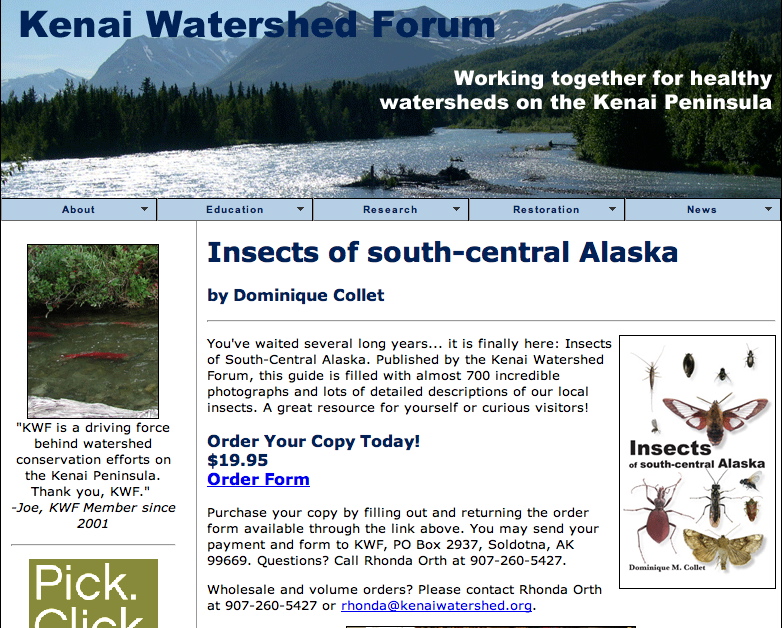 Summary of the Donation
10,320  specimen lots
11 orders plus and additional 14 un-cataloged 
335 identified spp.
84 of which are new records for Alaska

Work to fully integrate Collet’s specimens into the museum collection thanks to a generous NSF grant obtained by Dr. Derek Sikes, curator of the insect collection at the UA museum.
I was the undergrad hired to do the work on Dominique Collet’s collection.
4
[Speaker Notes: I was lucky enough to be the undergraduate hired over the summer to work on Dominque Collet’s colleciton and I have to say it is an experience I truly enjoyed.]
Overview of orders in donation
Note that this graph excludes all un-cataloged specimens.
5
Hemiptera
441 total lot count 
289 	(to order)
111 	(to fam.)
17 		(to gen.)
24		(to spp.)
8 identified spp.
1 new record for AK
Not yet fully processed
6
[Speaker Notes: An idea of the extent of identification done.]
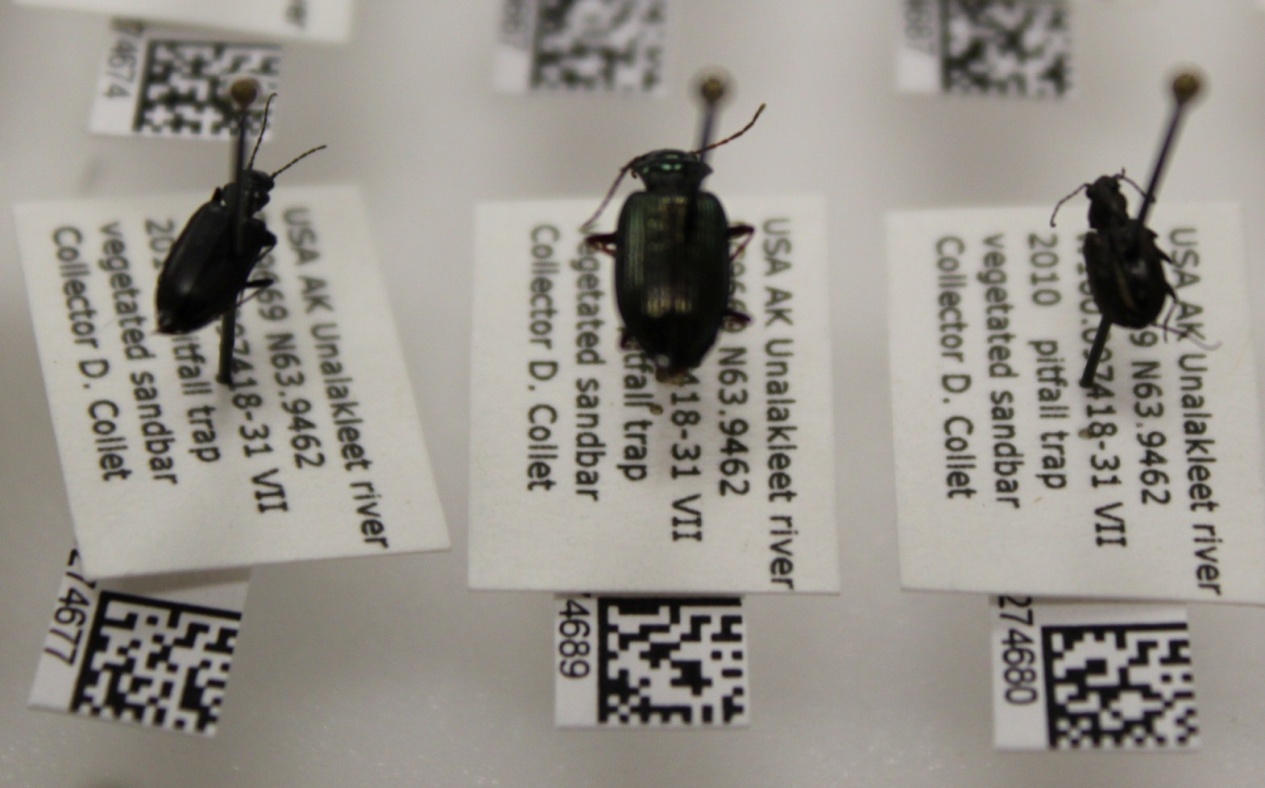 Coleoptera
2565 total lot count
67 		(to order)
914	(to fam.)
355	(to gen.)
1229	(to spp.)
84 identified spp.
3 new records for AK
7
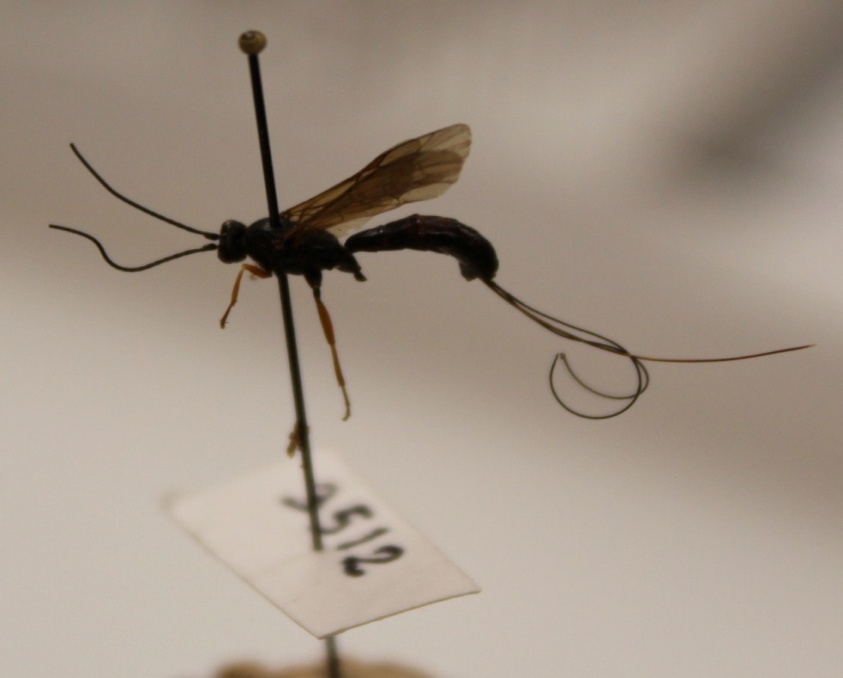 Hymenoptera
3825 total lot count
1830	(to order)
1529	(to fam.)
224	(to gen.)
236	(to spp.)
44 identified spp.
15 new records for AK
8
[Speaker Notes: The order with the most specimens from his donation]
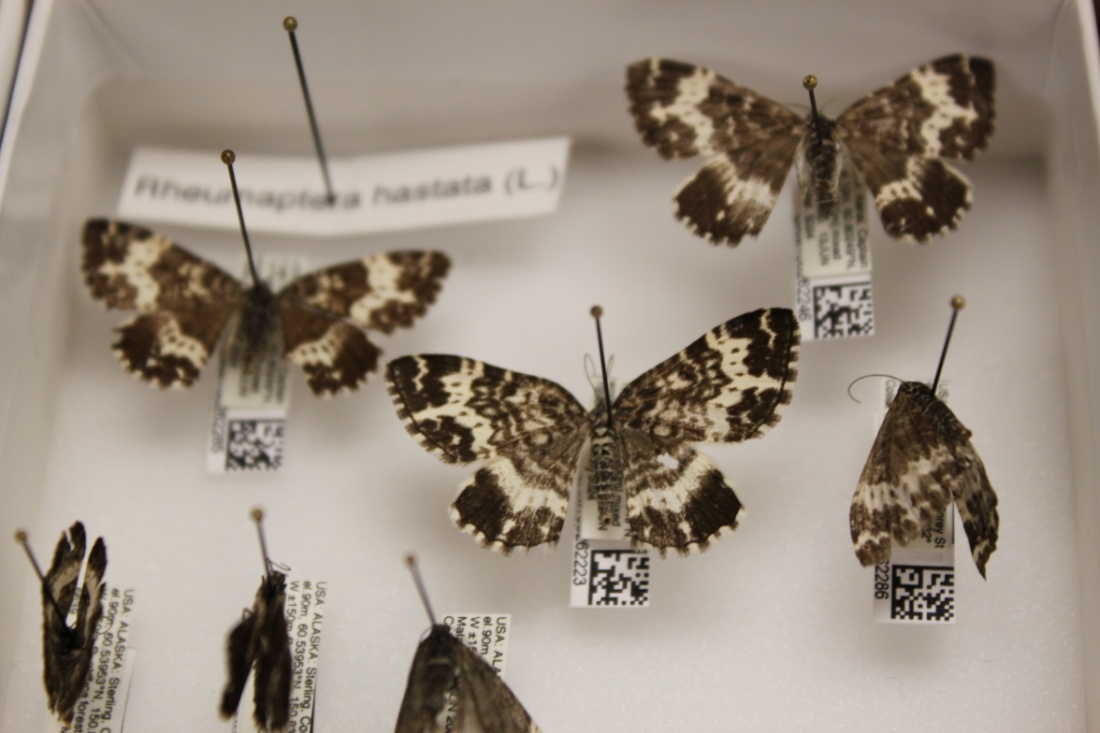 Lepidoptera
1442 total lot count
502	(to order)
17		(to fam.)
84		(to gen.)
839	(to spp.)
99 identified spp.
47 new records for AK.
9
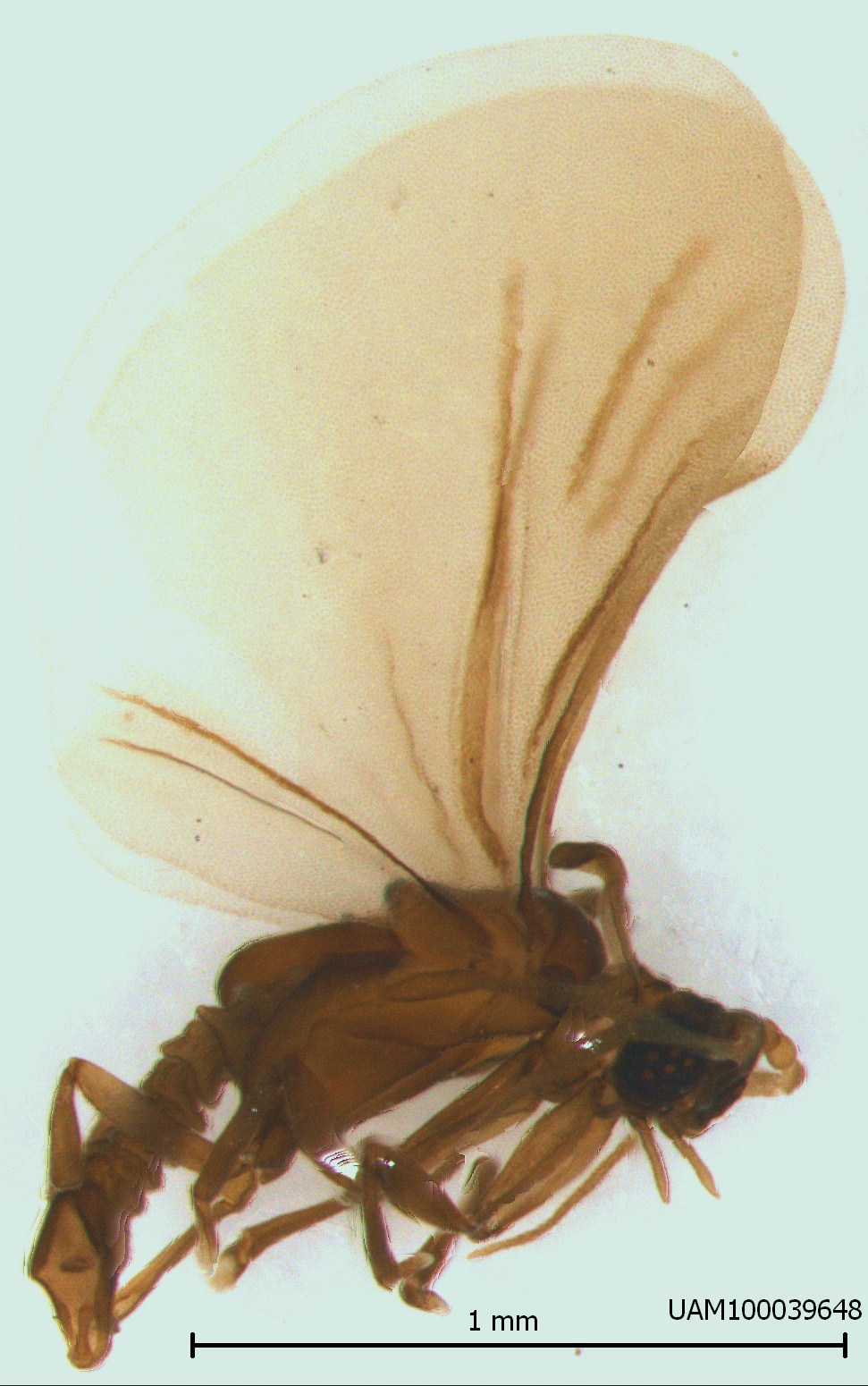 Strepsiptera
1 specimen the first and only known from the State.  
ID = Elenchus sp.
10
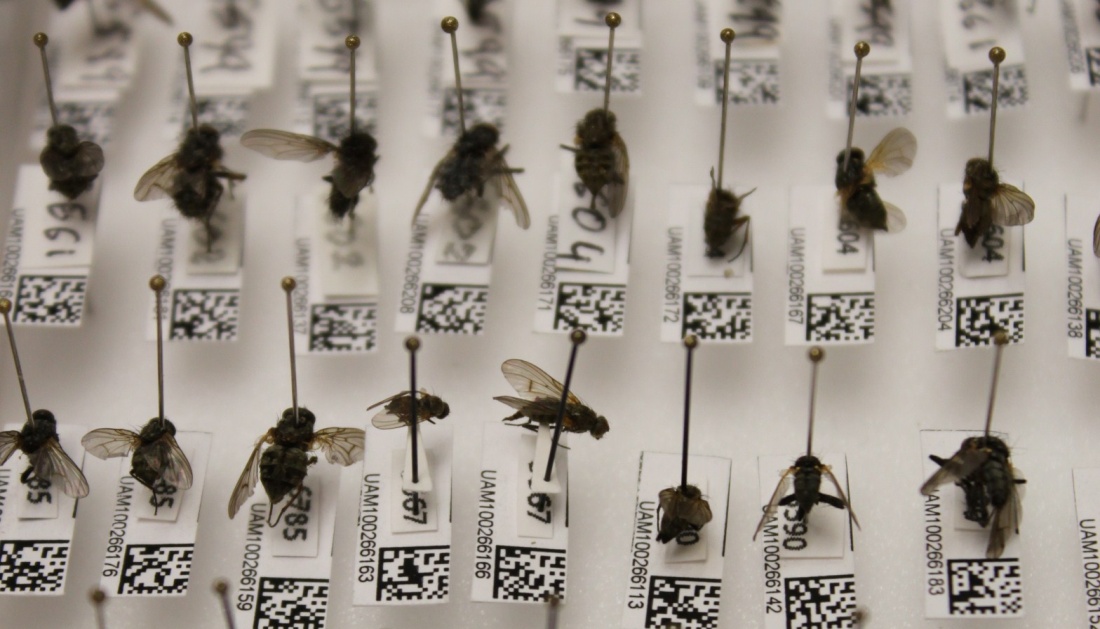 Diptera
2,015 total lot count
1,262 	(to order)
485 	(to fam.)
80		(to gen.)
87		(to spp.)
13 identified spp.
1 new record for AK
11
Minor insect orders
Archeognatha	1	(not yet cataloged)
Ephemeroptera	7	(not yet cataloged)
Odonata		8	(not yet cataloged)
Orthoptera	3 	(2 to fam. 1 to sp.)
Plecoptera		4	(not yet cataloged)
Thysanoptera	309	(all to sp.)
Pthiraptera	10	(not yet cataloged)
Psocoptera	68	(not yet cataloged)
Neuroptera	63	(not yet cataloged)
Trichoptera	16	(not yet cataloged)
Siphonaptera	7	(not yet cataloged)
12
Minor non-insect orders
Acari			28 	(all to order)
Aranaea			5	(not yet cataloged)
Anostraca		2	(not yet cataloged)
Chilopoda		2	(not yet cataloged)
Collembola		26	(not yet cataloged)
Crustacea		1	(not yet cataloged)
Opilliones		1	 (all to sp.)
Pseudoscorpion	1	(all to sp.)
13
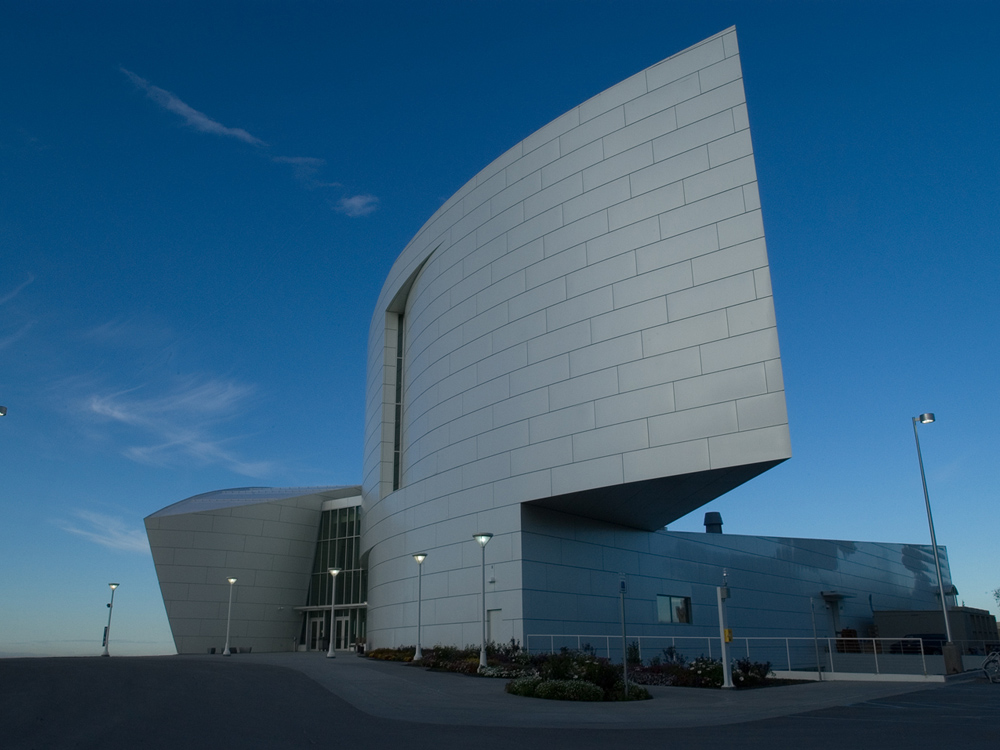 What this means for the UA museum

New species records provide a better record of what insects really do survive in Alaska
Important to entomologists, ecologists, even climatologists

With an estimated over 7,000 species believed to be present in Alaska, we have a long way to go and every sp. counts.
[Speaker Notes: This knowledge is of growing importance due to the rapid degree of climate change occurring at high latitude areas. In order to understand the effects of this on the ecological community level biologists as a whole need to understand what species make up the ecological communities before disruption occurs.  

These specimens are of particular importance because they provide the museum and any interested biologists with a more complete view of the insect fauna found in our state.]
Project			specimens       species	spp. new for AK 	new sp.
Kanuti NWR (S. of Brooks R.)	11,797		197	31 (16%)		3
AK Peninsula NWR		  1,911		  79	  4 (5%)		1?
USDA ARS 		  9,930		203          42 (21%)		2
Sanak Island		    214		  34	  3 (9%)		0
AK Maritime NWR		  8,389		  89	  7 (8%)		5+
Sikes property, Fairbanks	  2,541		  69	11 (16%)		0
Dalton Hwy transect		  1,900 		  38	  9 (24%)		1
Aspen Leaf Miner / ants	     111 		    9	  4 (44%)		3
Spiders of AK		  9,790		423	98 (23%)		2
Prince of Wales		13,986		115	33 (29%)		1?
Koyukuk NWR		     550		  52	  6 (12%)		0
Palmer Collection		6,578						
D. Sikes, Alaska		19,388		
D. Collet Kenai		10,320		335	84 (25%)		0


Dominique Collet’s donation is the largest individual donation given to the UA  museum  insect collection aside from the donations made by Dr. Derek Sikes Curator for the insect collection.  Dr. Sikes has donated  19,388 specimens to date.  

It is also important to note the areas in which specimens were collected
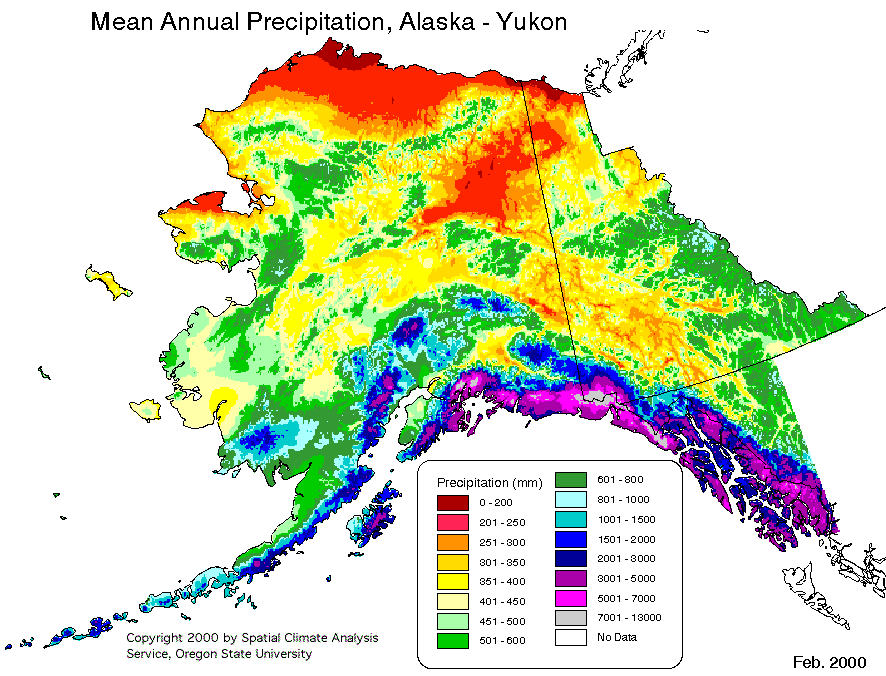 Localities
Dominique Collet’s donation has specimens collected from 1990 – 2010 from 294 different locations most in the Kenai Peninsula area.
His top 5 localities are:
Corey street (6,036) 
Sterling Gann site (438)
KNWR Skyline trail (175)
Soldotna Creek park (164)
KNWR Finger lake site 1 (129)
17
Arctos
Specimen Catalog   label data (and more)
Loans,
usage
Accessions
Projects
contribute and/or 
use specimens
Publications
cite specimens
GenBank
GBIF
BerkeleyMapper
ARCTOS
Allows us to publicly post information online
Specimens (objects) - body parts, tissues, containers, etc.

Images, media (stored at TACC)

Accessions, loans, usage
[Speaker Notes: which allows us to publicly post information about our specimens to organizations such as the Global Biodiversity information facility (GBIF).  Therefore by donating his collection Dominique Collet has not only given its benefits to the UA Museum but to the scientific community as a whole.]
Thank You
He has contributed countless hours of his time, effort, and knowledge both to the museum and any entomologist who has thought of studying Alaskan insects, including myself. 
 It is for that time, dedication, and generosity that I would like to express sincere thanks to Dominique from both myself and the UA museum.
19
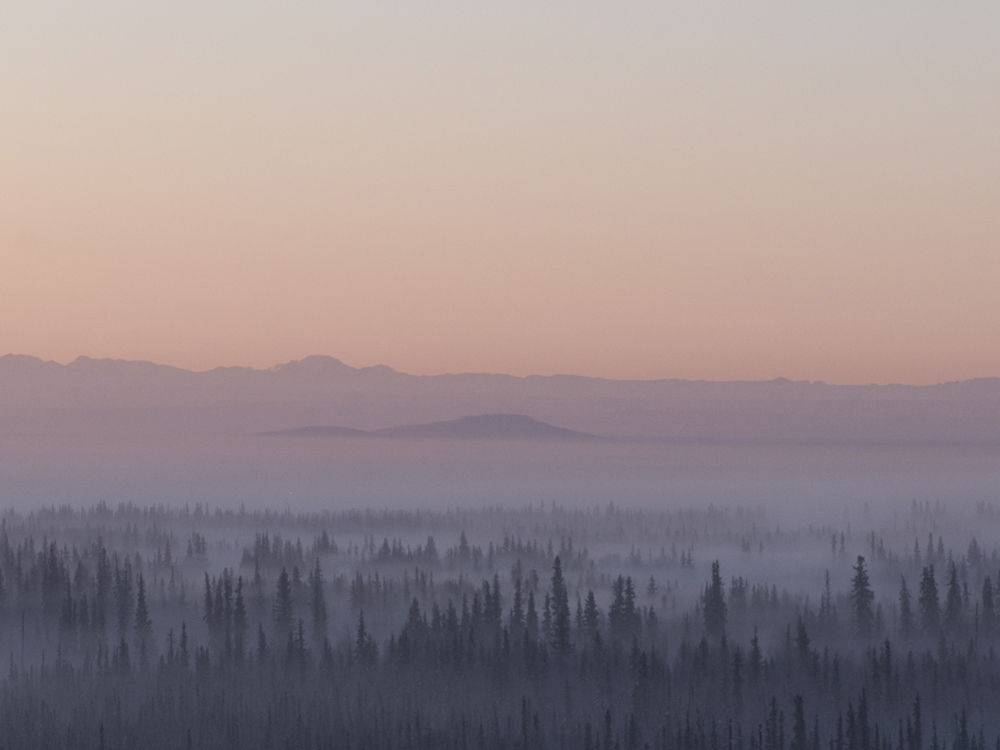 Acknowledgments
 Dr. Derek Sikes
- University of Alaska Museum
 National Science Foundation
 Entomology Society of Alaska
-Thanks for letting me talk!